1. Vettore posizione e vettore spostamento
Per descrivere il moto di un punto materiale sul piano, servono:
 un riferimento cartesiano;
 un metro per misurare le coordinate xp e yp del punto;
 un cronometro per misurare i tempi.
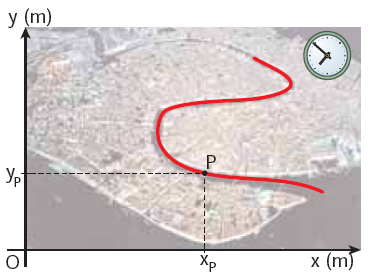 Vettore posizione e vettore spostamento
Vettore posizione: individua il punto P della traiettoria in cui si trova il punto materiale ad un dato istante.

Vettore spostamento: è la variazione del vettore posizione  in un intervallo di tempo.
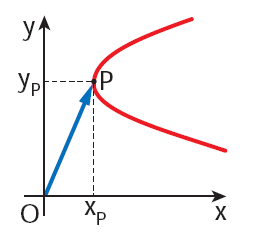 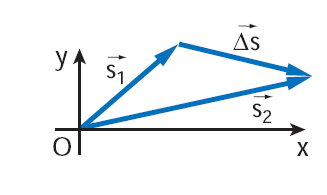 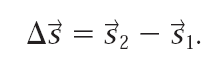 Il vettore spostamento
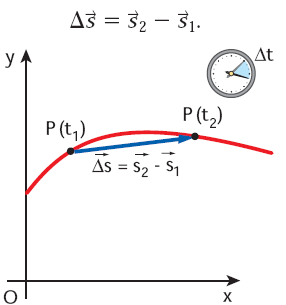 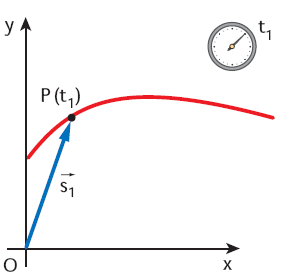 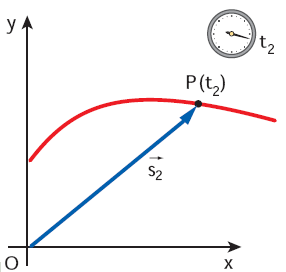 Il vettore   definisce direzione, verso e lunghezza dello spostamento.
Lo spostamento di un punto materiale durante un intervallo di tempo sempre più piccolo diventa un vettore tangente alla traiettoria.
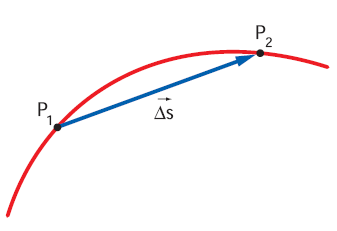 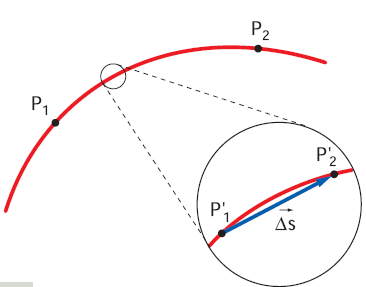 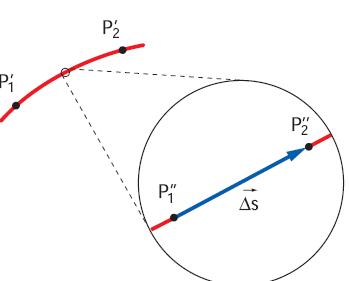 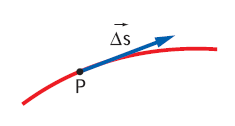 2. Il vettore velocità
Nel moto di un punto materiale sul piano, le informazioni che riguardano la velocità sono:
 la direzione (nella figura, la retta Bologna-Faenza);
 il verso (da Faenza a Bologna);
 il valore, o modulo, della velocità (30 km/h).
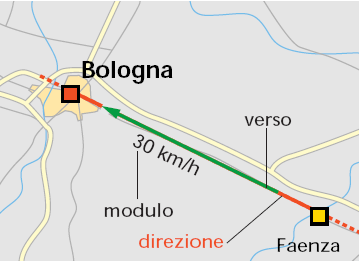 Il vettore velocità
Quindi la velocità è un vettore definito come:
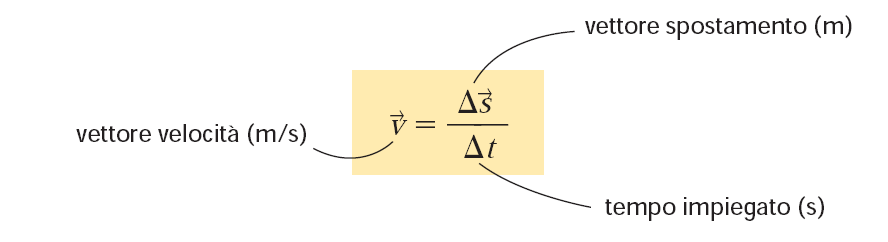 t finito: velocità media
 t -> 0: velocità istantanea
Il vettore velocità media è ottenuto dividendo il vettore spostamento per t:



Perciò ha sempre il verso e la direzione dello spostamento e la velocità istantanea è tangente alla traiettoria.
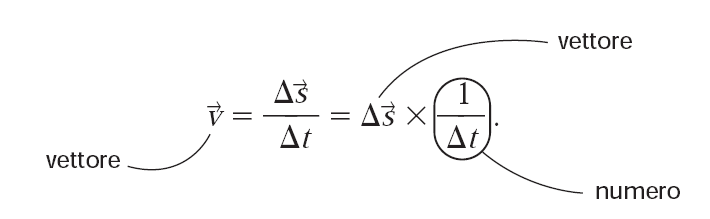 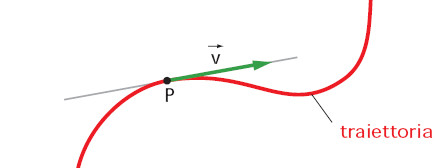 3. Il vettore accelerazione
Definiamo il vettore accelerazione come:




t finito: accelerazione media
t  0: accelerazione istantanea
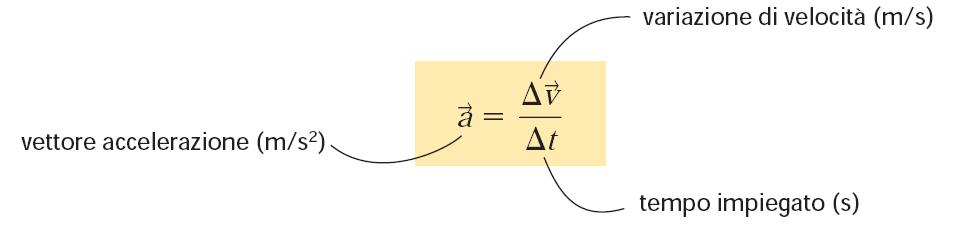 Direzione e verso del vettore accelerazione
In un moto su una curva, il vettore accelerazione è diretto sempre verso l'interno della curva.
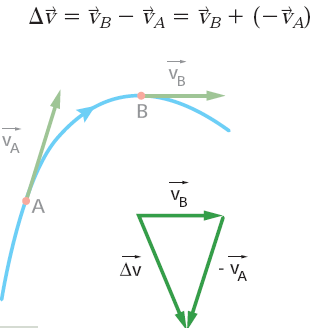 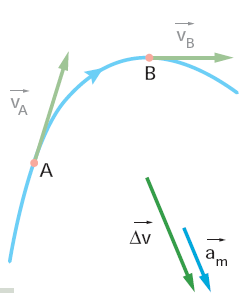 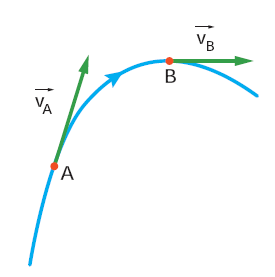 Direzione e verso del vettore accelerazione
Nel moto rettilineo si ha accelerazione se cambia il valore scalare della velocità.
Nel moto in un piano si ha un vettore accelerazione non nullo se:
cambia il valore del vettore velocità
cambia la direzione o/e il verso del vettore velocità.
Il vettore accelerazione rappresenta la rapidità con cui varia il vettore velocità.